15. 
La description
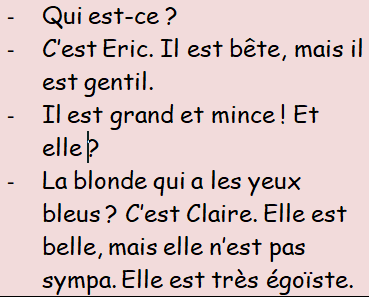 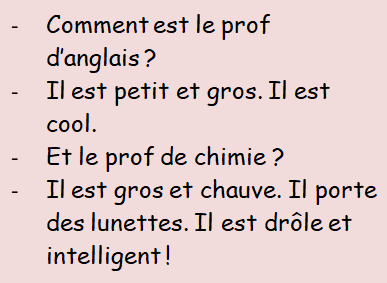 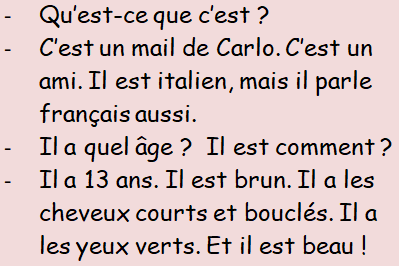 Il est grand 
Elle est grande 

Il est petit 
Elle est petite
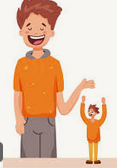 Il est gros
Elle est grosse

Il est mince
Elle est mince
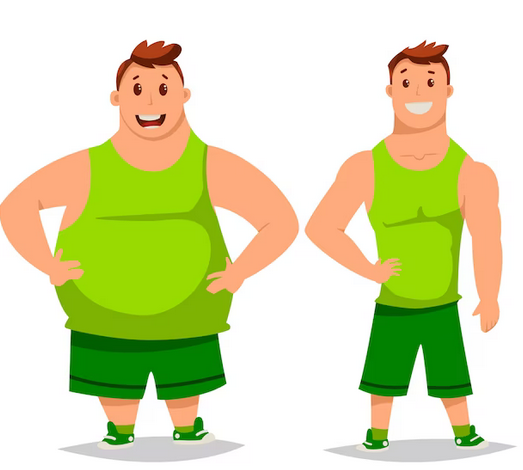 Il est jeune
Elle est jeune

Il est vieux
Elle est vieille
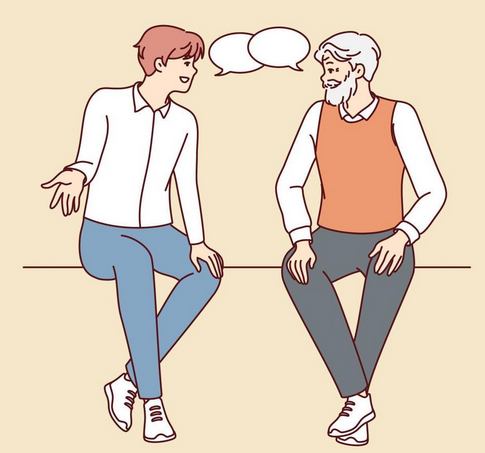 Il est beau
Il est joli

Elle est belle
Elle est jolie
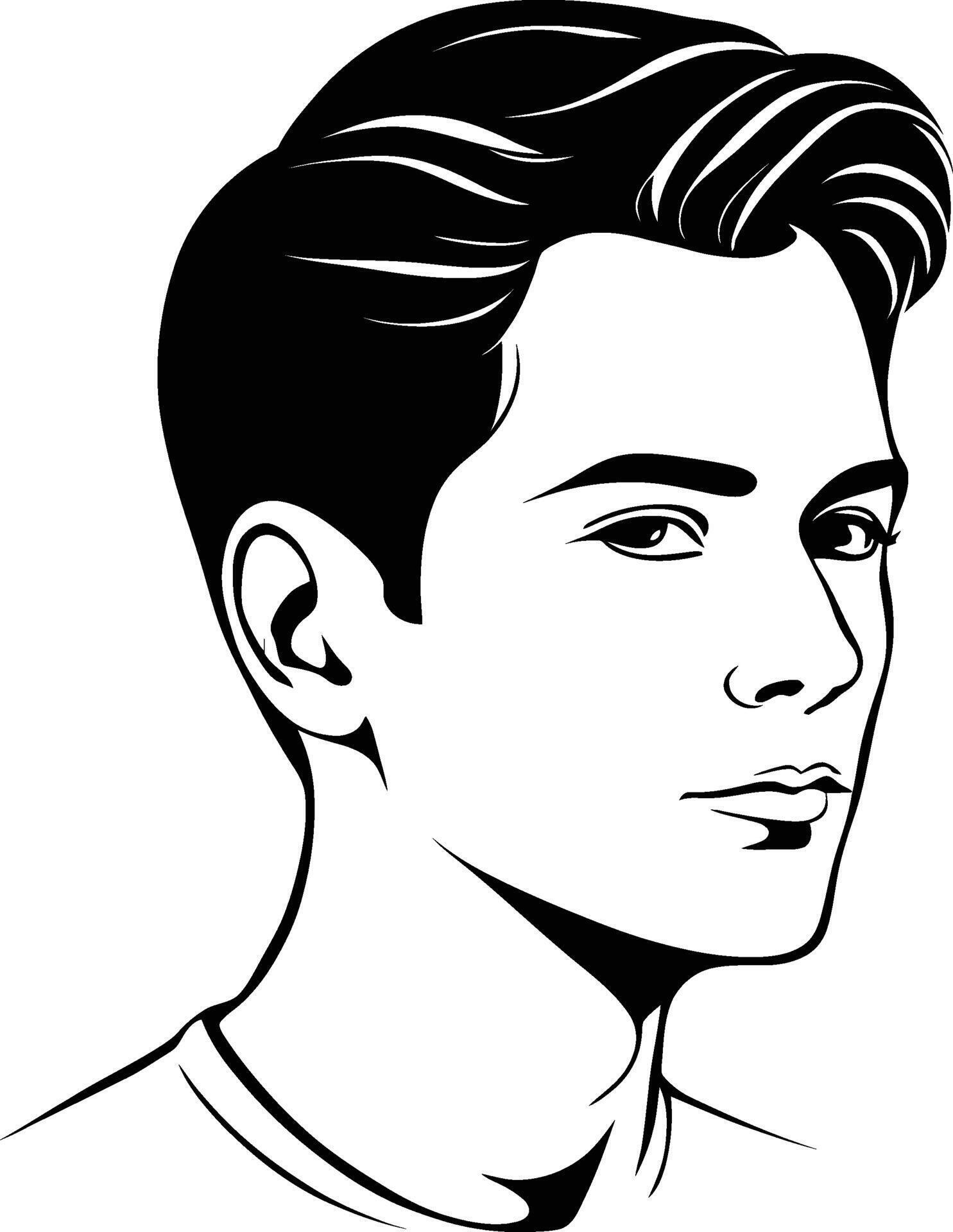 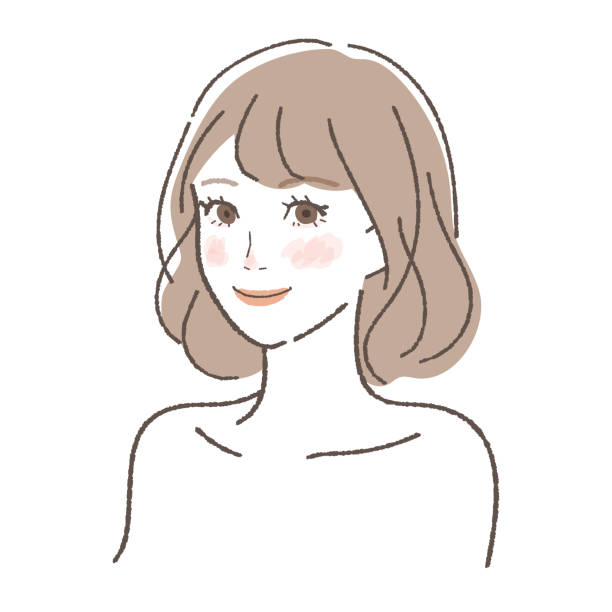 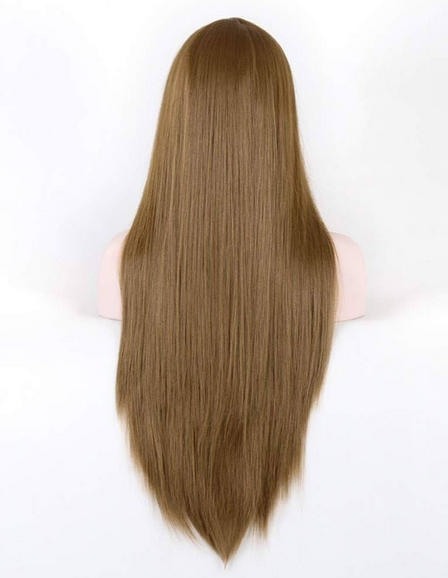 Il/elle a les cheveux    bruns et raides
Il/elle a les cheveux    blonds et bouclés
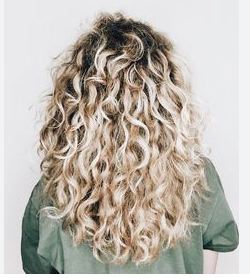 Il a les yeux bleus

Elle a les yeux verts
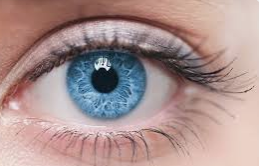 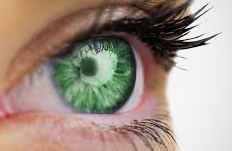 Il a les yeux marron

Elle a les yeux noirs
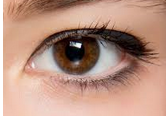 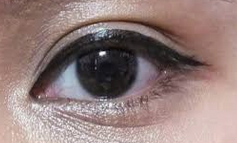 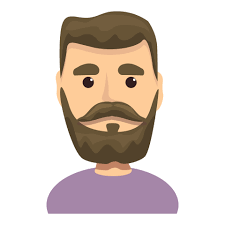 Il a une barbe


Il a une moustache
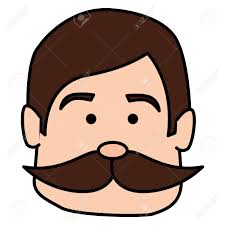 Il est  chauve
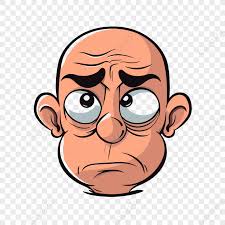 Il est gentil
Elle est gentille

Il est sympa
Elle est sympa
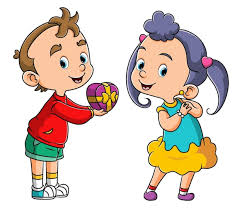 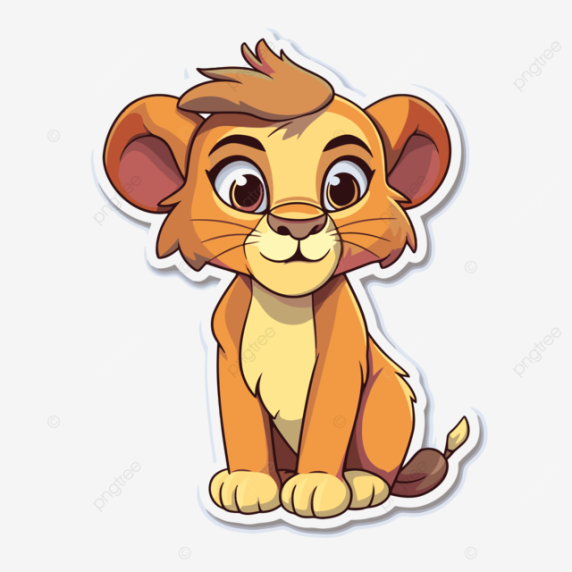 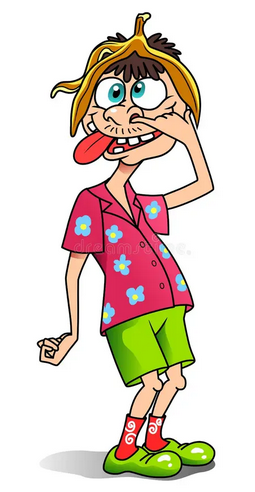 Il est bête
Elle est bête

Il est intelligent
Elle est intelligente
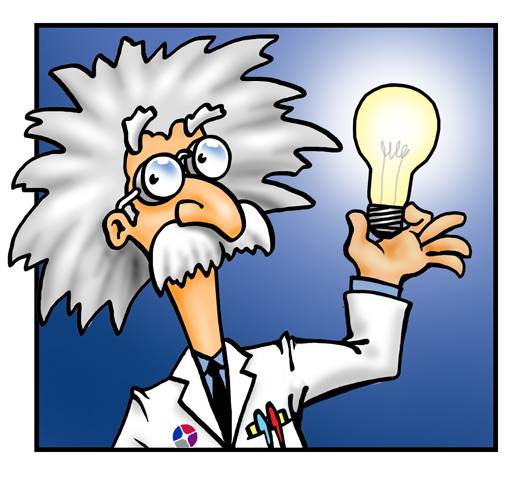 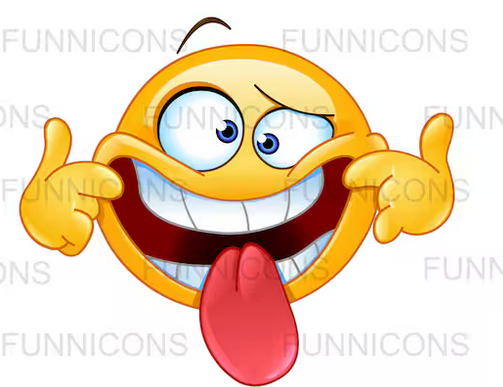 Il est drôle
Elle est drôle

Il est égoïste
Elle est égoïste
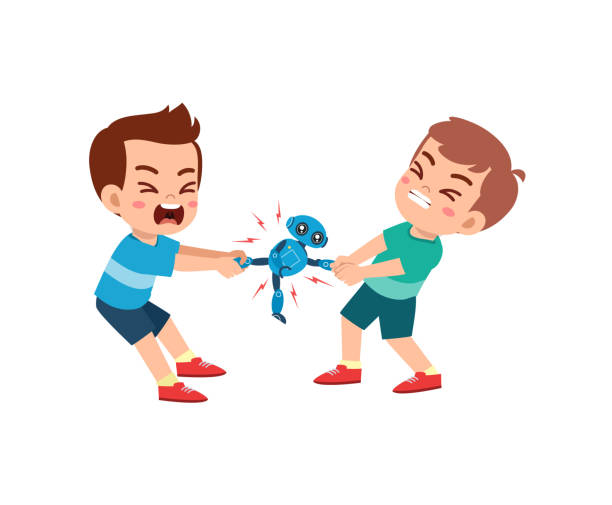 Il est généreux
Elle est généreuse

Il est méchant
Elle est méchante
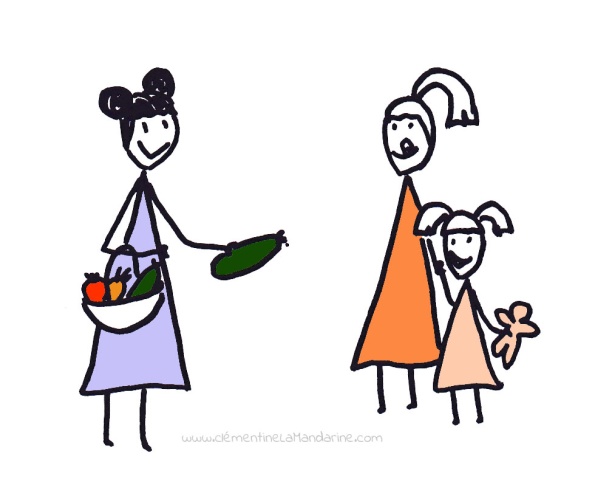 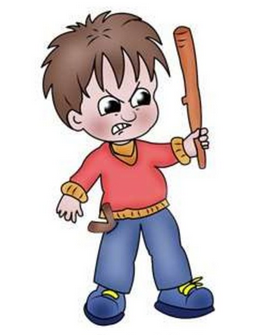 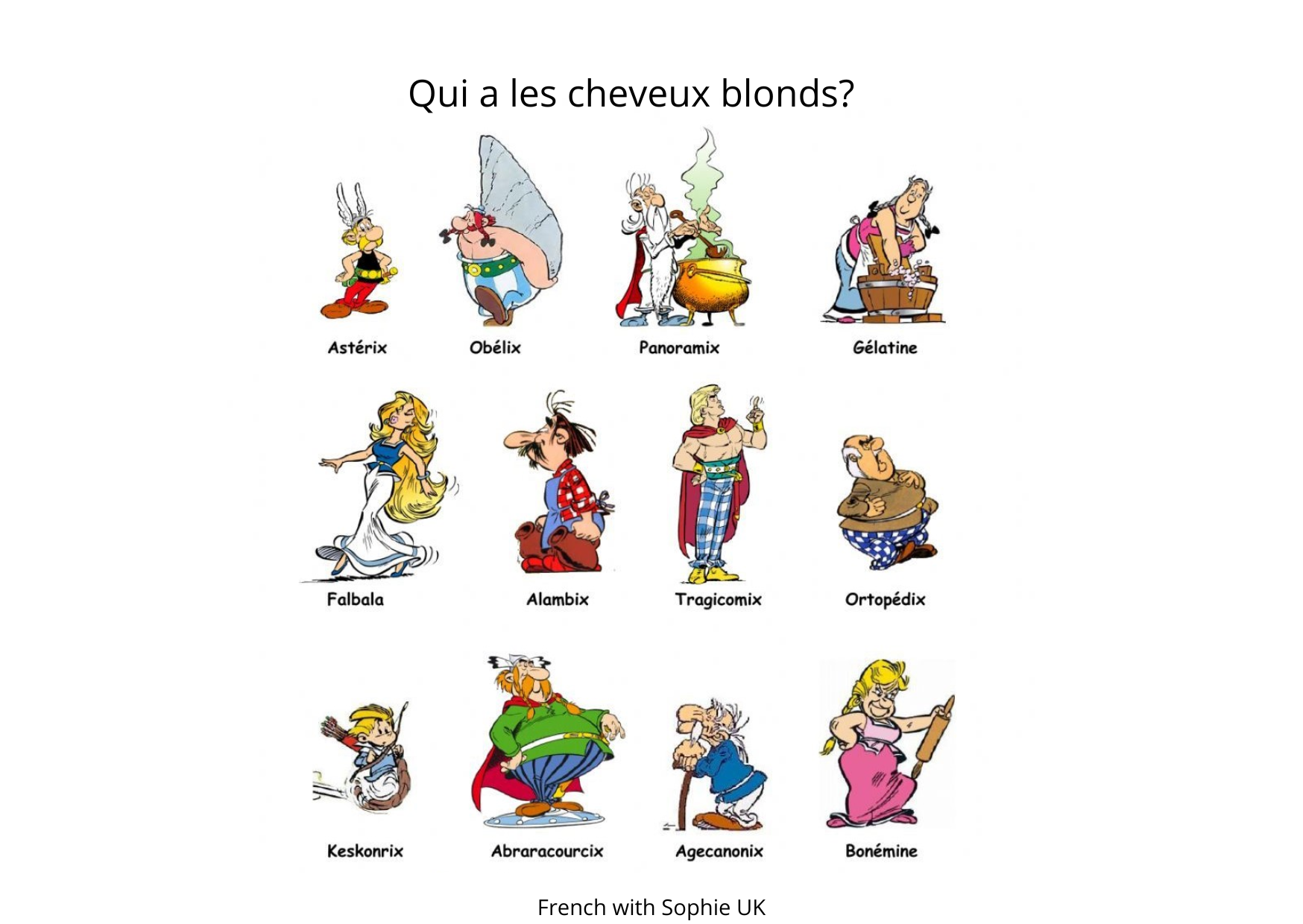 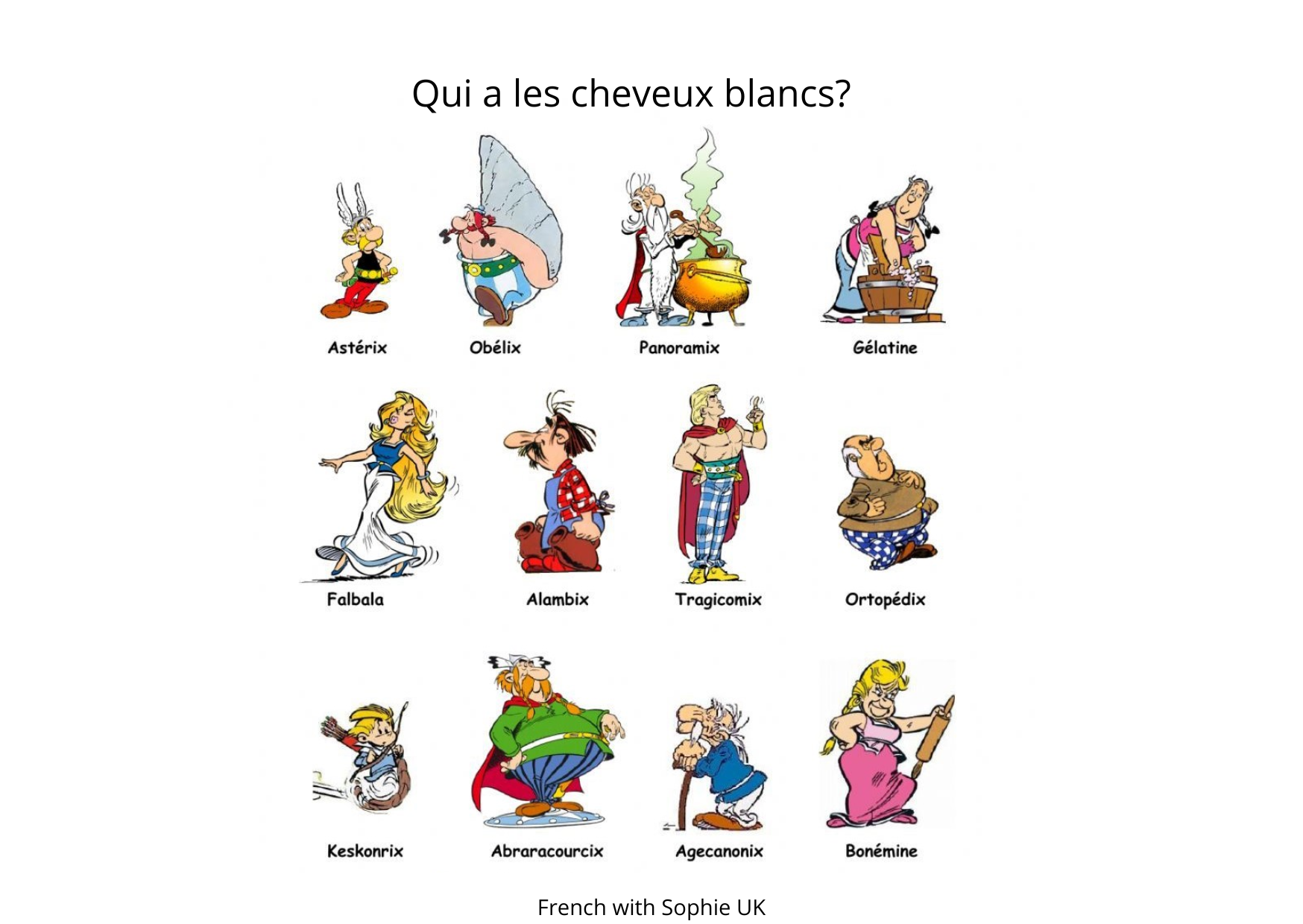 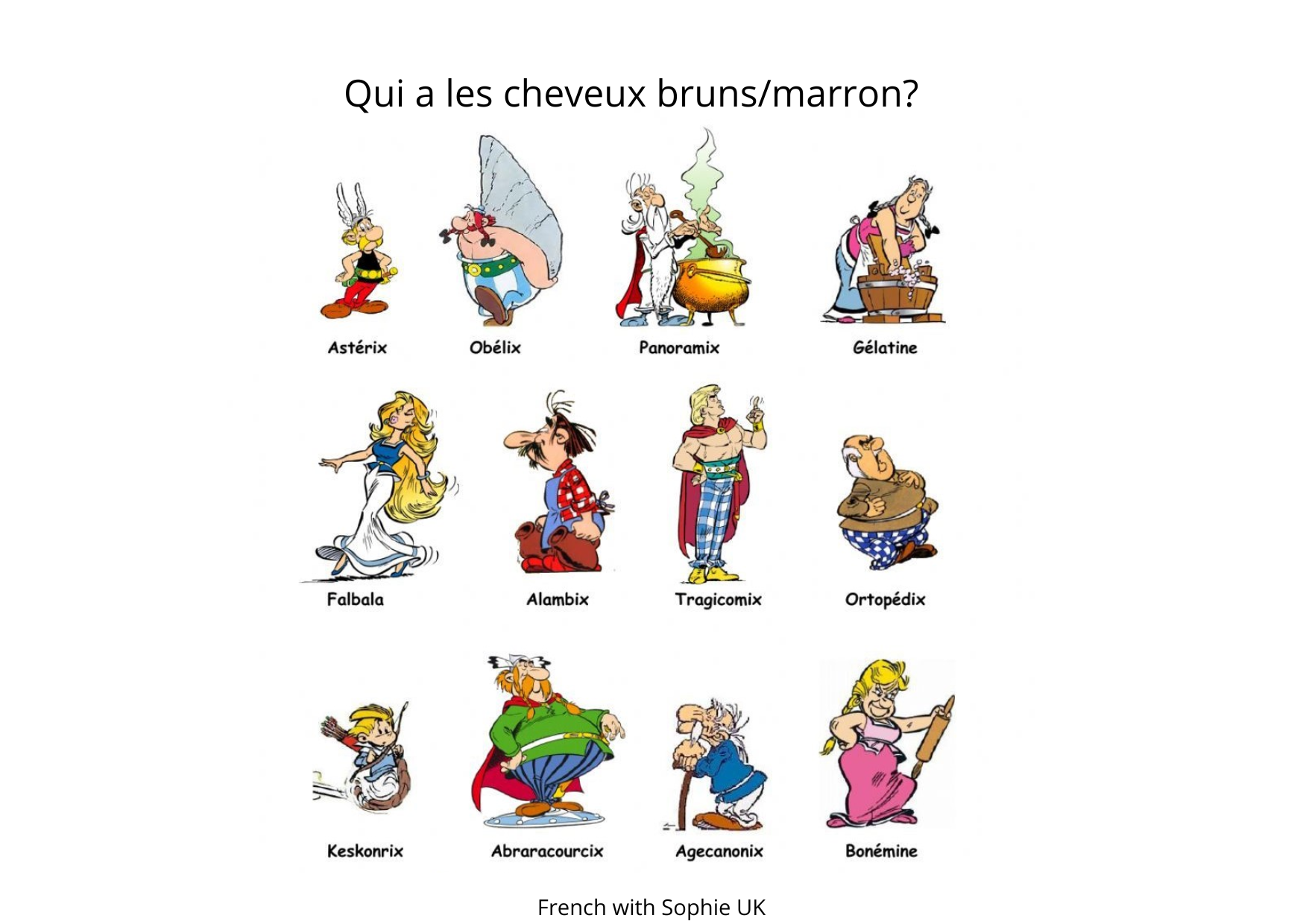 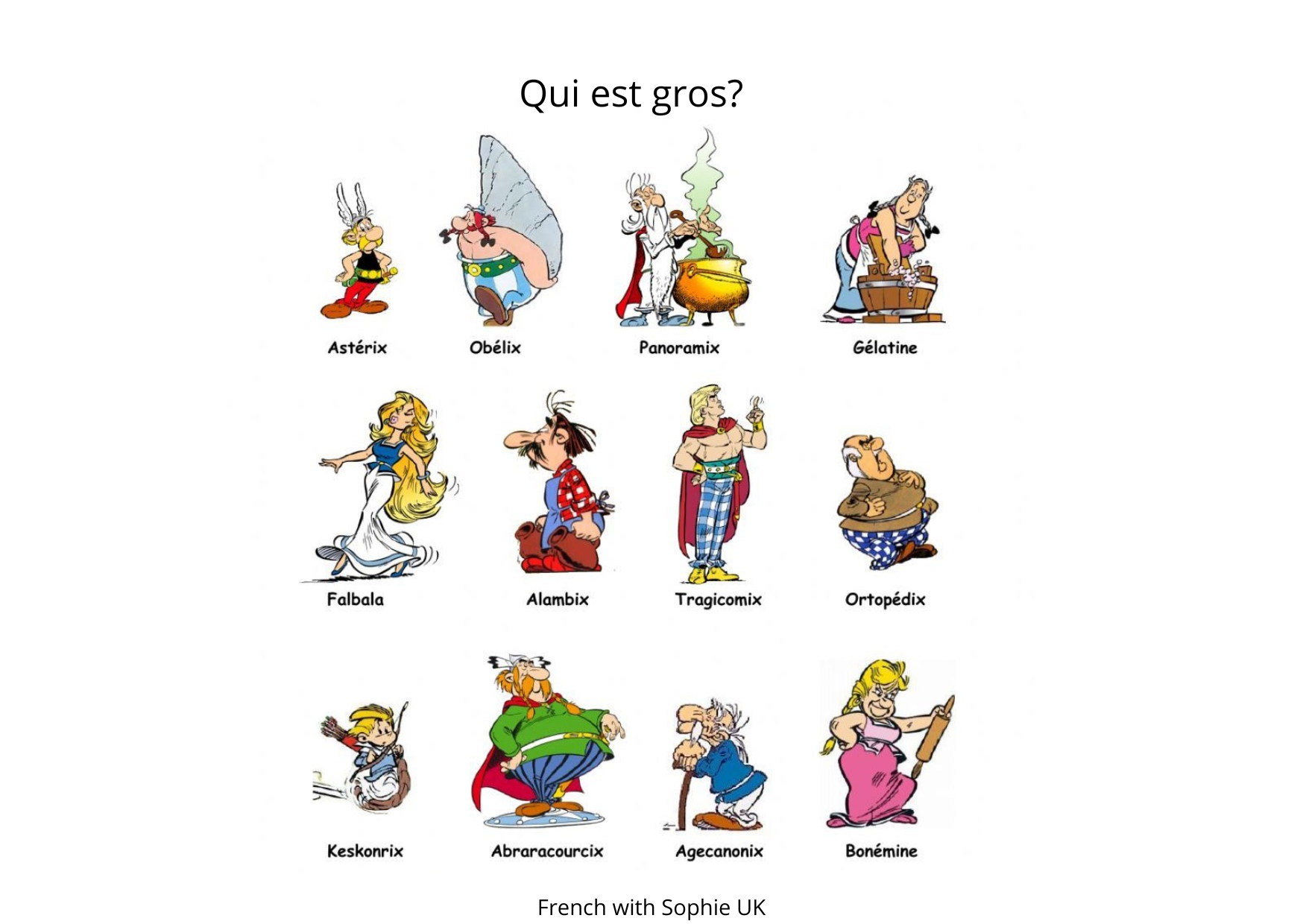 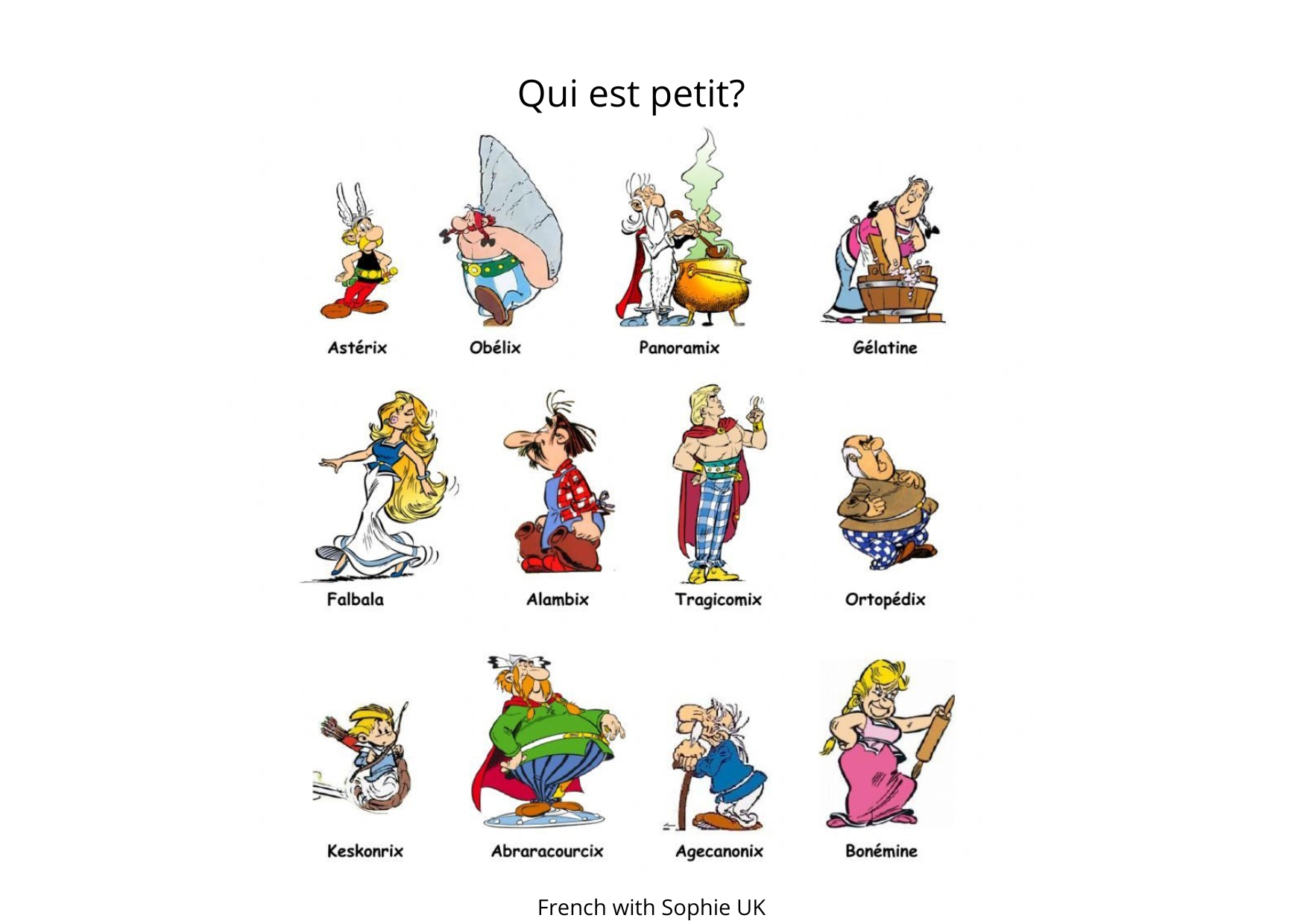 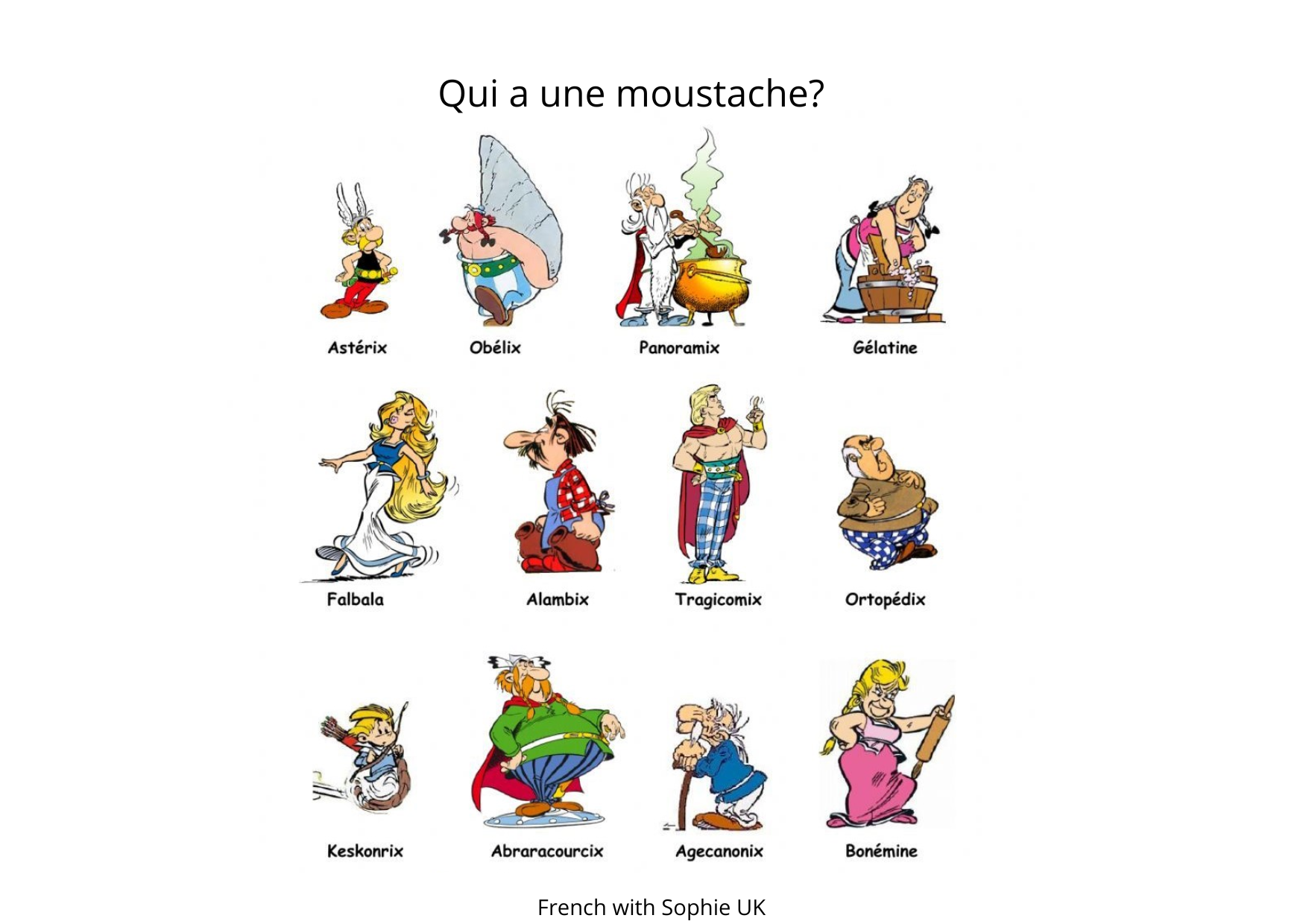 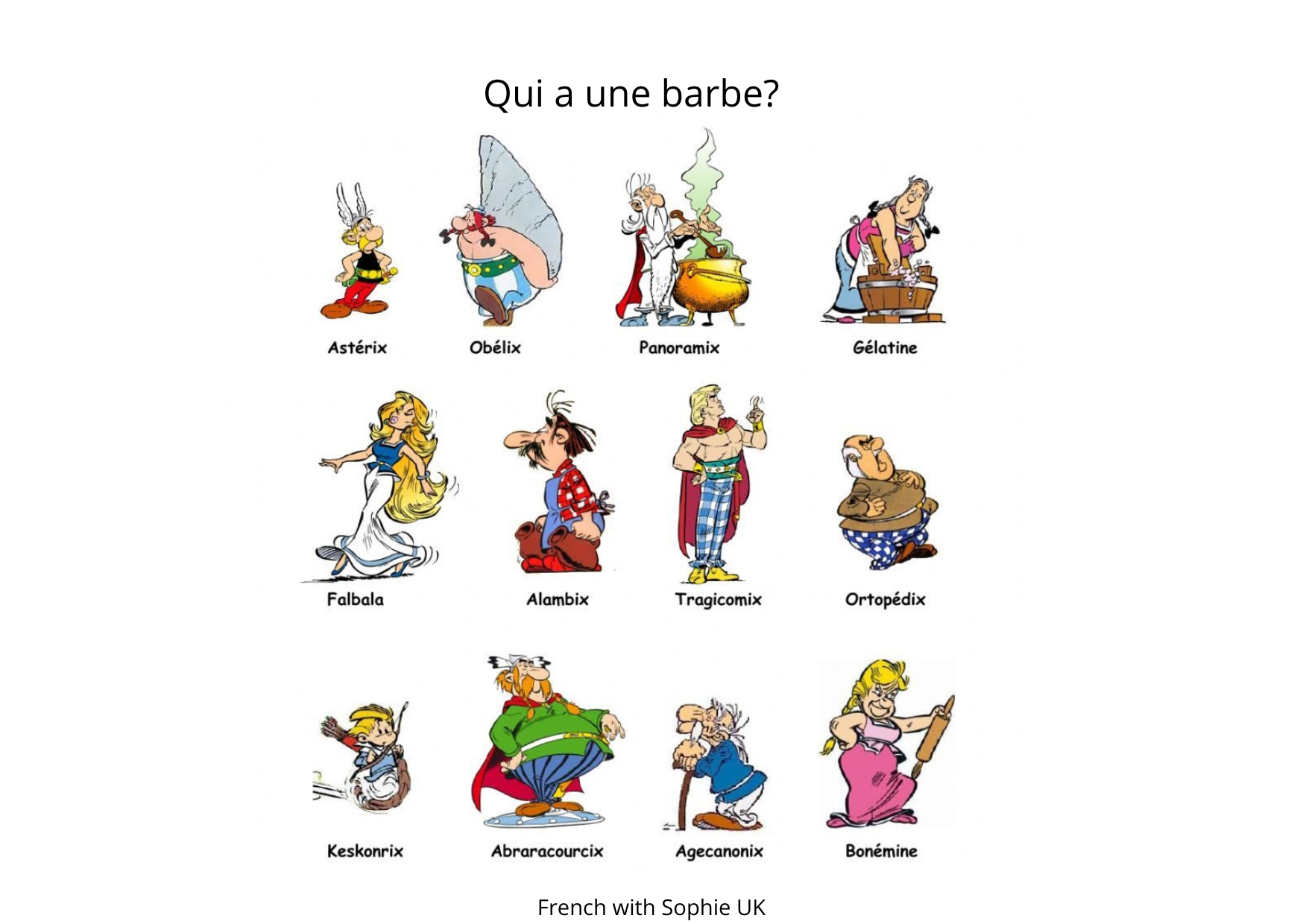 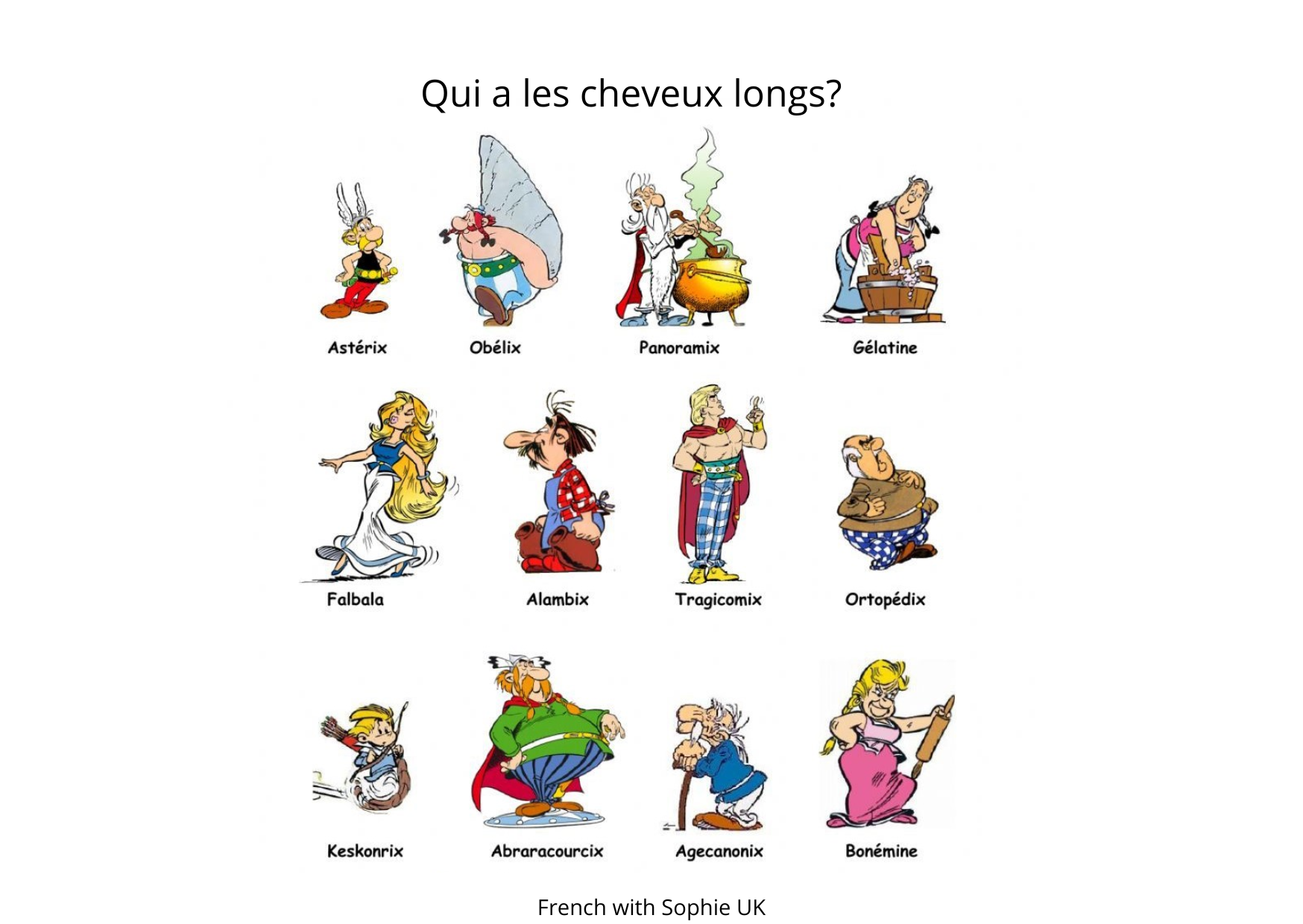 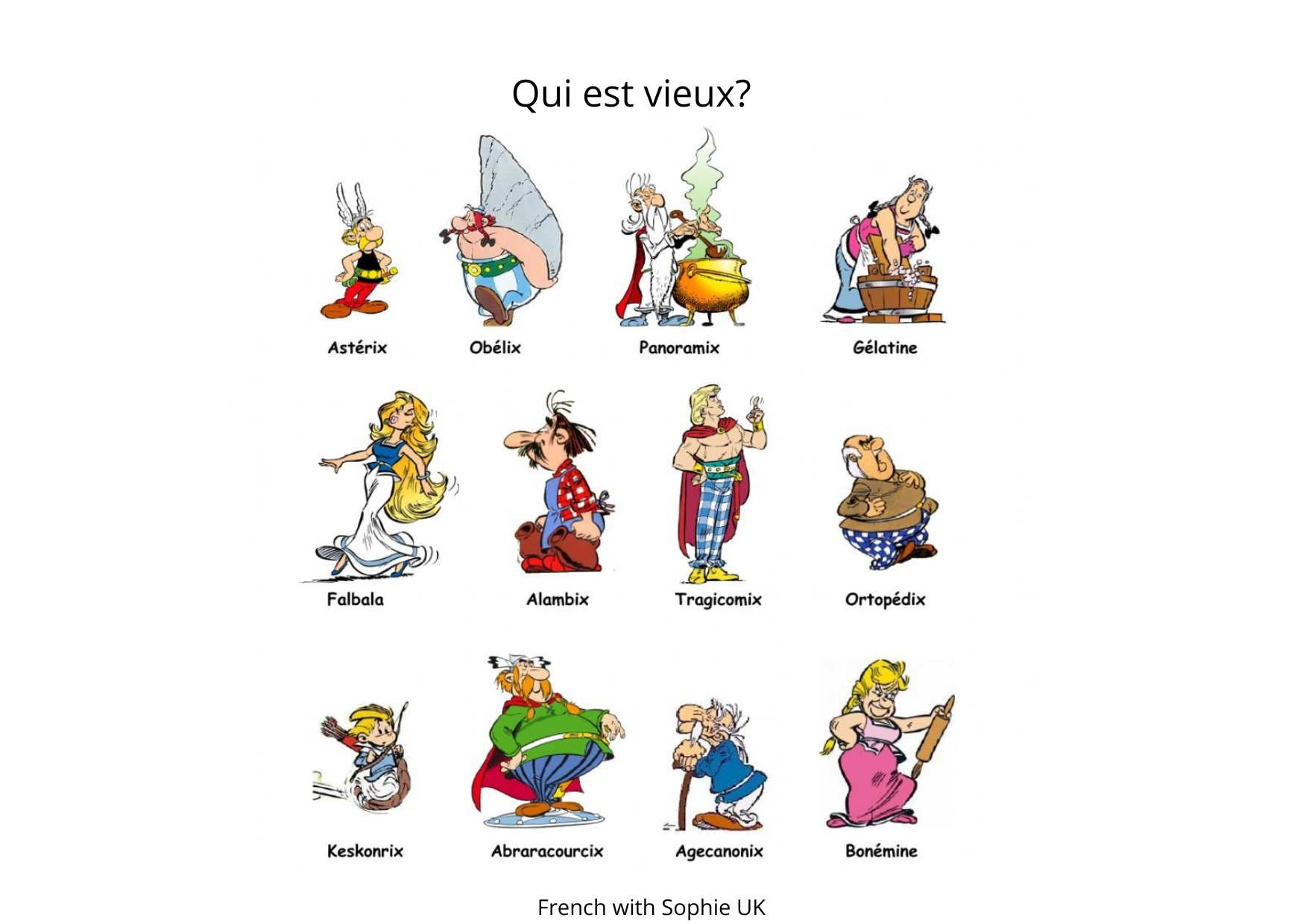 Γράψε το αντίθετο   (f)
Elle est grande et grosse
Il est petit et jeune 
Il est blond
Il est intelligent 
Il est gentil 
Elle a les cheveux raides
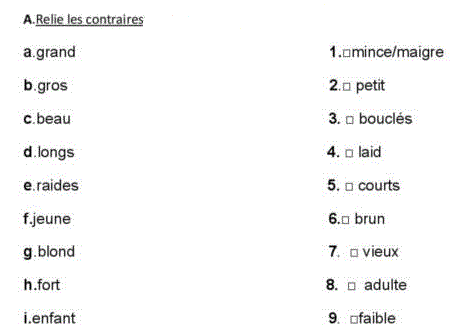 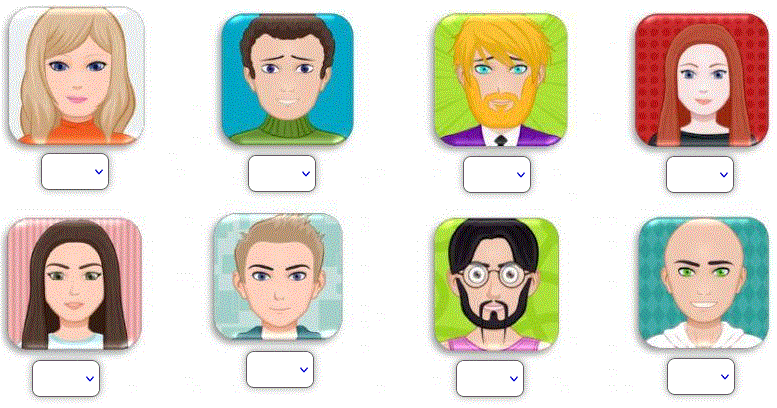 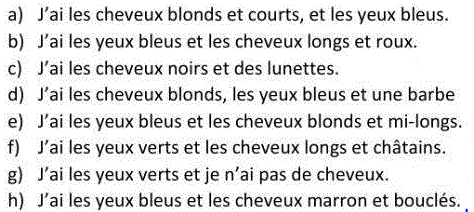 Διάλεξε τη σωστή έκφραση
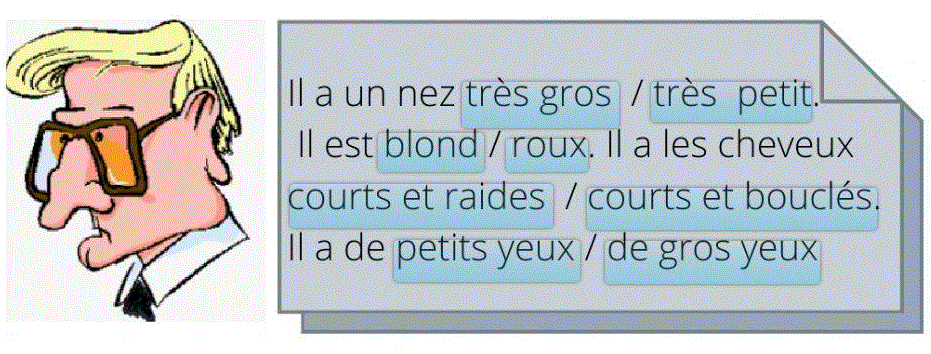 Διάλεξε τη σωστή έκφραση
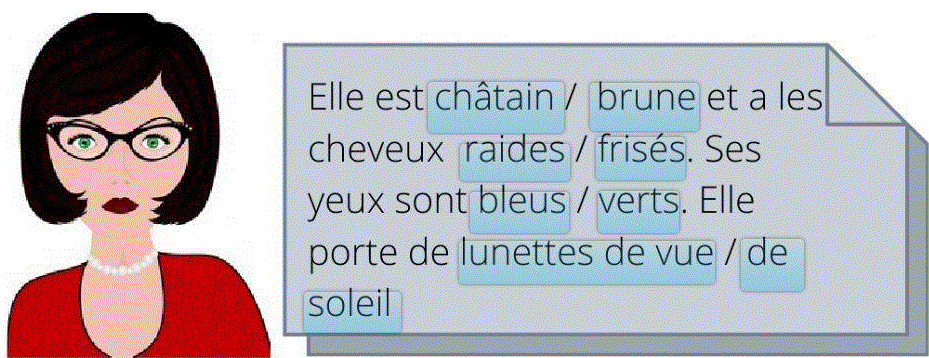 Διάλεξε τη σωστή έκφραση
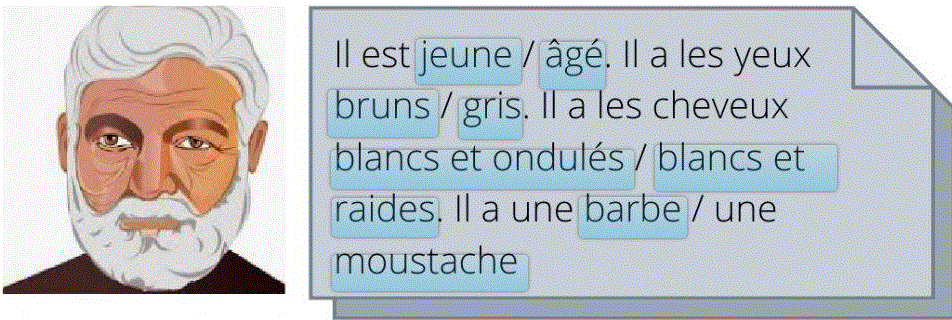